ARRET CARDIAQUE
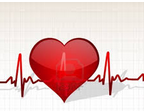 Objectif : être capable face à une victime qui présente un arrêt cardiaque, d’en reconnaître les signes et de réaliser les gestes de secours d’urgence adaptés et nécessaires.
NERETTI - Moniteur PSC1 - Nouvelle-Calédonie
?
Causes d’un arrêt cardiaque: 

Maladies (ex : Infarctus)
Détresse circulatoire  (suite à une hémorragie)
Manque d’air (suite à un étouffement total, intoxication, traumatisme, noyade ...)  


Un dysfonctionnement
électrique du cœur :
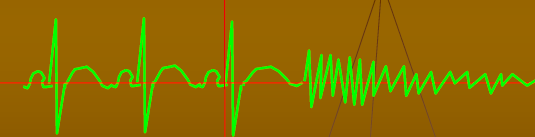 Tracé normal
Fibrillation ventriculaire
Signes d’un arrêt cardiaque : 

Perte de connaissance 

Ne respire pas  (aucun mouvement de la poitrine, bruit, souffle)

Respiration très anormale, inefficace, lente, anarchique (GAPS)
A quoi sert-il ?
Causes : 
Dysfonctionnement électrique du cœur
Signes : 
Perte de connaissance – Pas de respiration (ou inefficace)
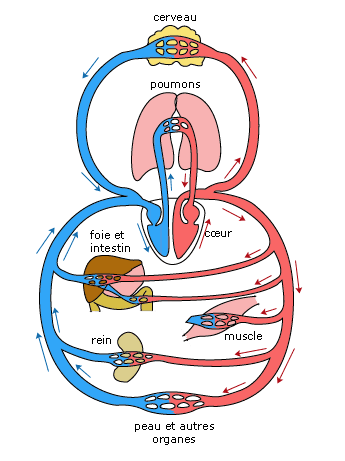 Risques : 
Cœur et cerveau ne survivent pas sans apport de d’oxygène (lésions cérébrales dès la première minute)
Mort de la victime
L’arrêt cardiaque :  Une personne est en arrêt cardiaque quand son cœur ne fonctionne plus (ou de façon anarchique) et ne permet plus d’assurer l’oxygénation du cerveau.
Que faut-il faire ? Quels sont les gestes de secours efficaces ?
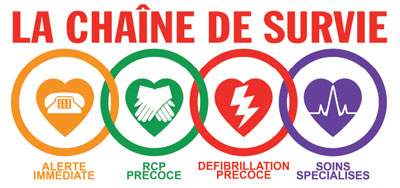 Arrivée et prise en charge par les secours
Protection - Analyse
→
Alerte immédiate 
SAMU 15
Réanimation cardio-pulmonaire 
le plus tôt possible
Défibrillation le plus tôt possible
Chances de survie : 4%→ 40%    Mise en place défibrillateur : 10% par min
Agir face à un adulte
en arrêt cardiaque
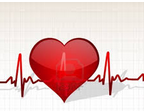 Objectif : vous devez être capable de mettre en œuvre une réanimation cardio-pulmonaire, avec ou sans défibrillateur automatisé externe, chez un adulte inconscient qui ne respire plus.
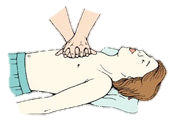 NERETTI - Moniteur PSC1 - Nouvelle-Calédonie
1, rue du cœur 
98 000 KOUMAC
Tel : 78.01.01
Démonstration
Face à une victime en arrêt cardiaque...
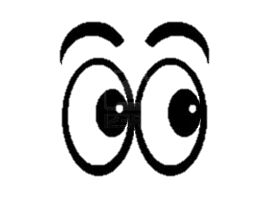 Analyser la situation - Protection
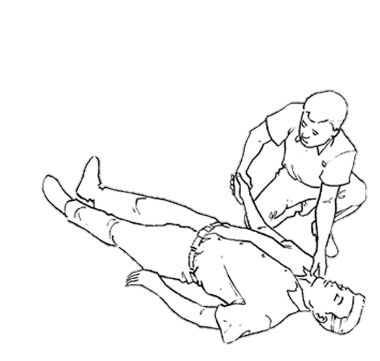 Vérifier la CONSCIENCE

 → inconscience :  A l’aide !
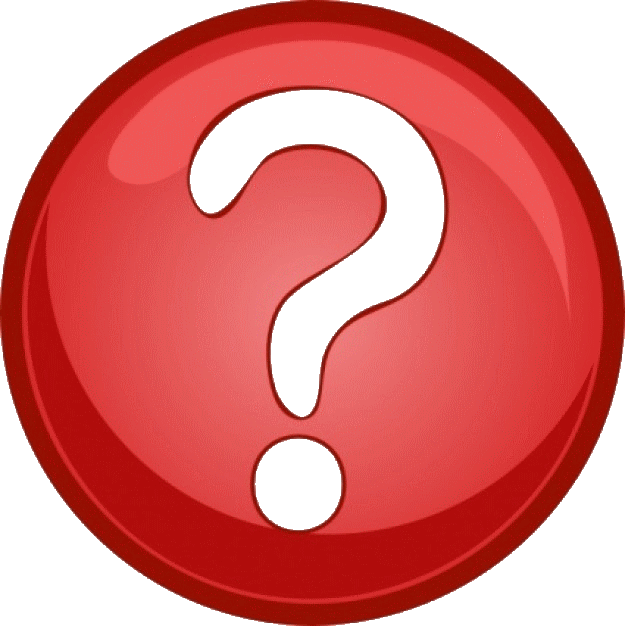 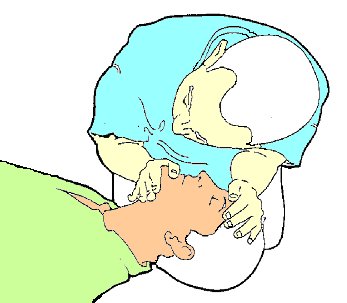 Vérifier la RESPIRATION (10 sec. Max)
→ Ne respire pas
Alerte + Recherche défibrillateur
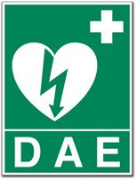 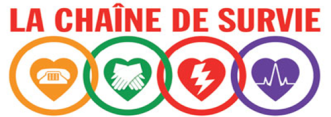 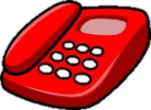 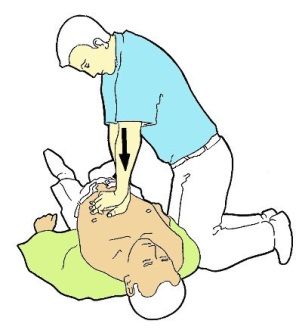 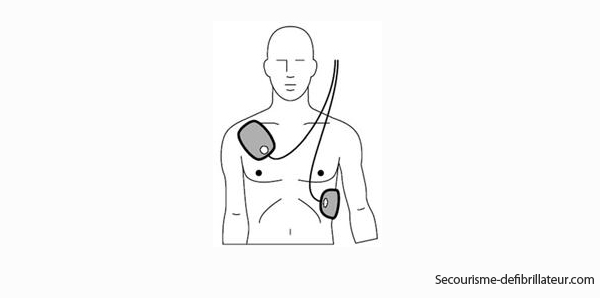 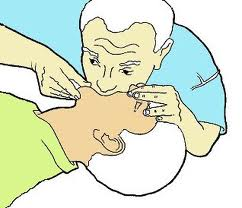 Réanimation cardio-pulmonaire 
/ Pose défibrillateur
Prise en charge par les secours
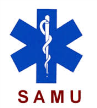 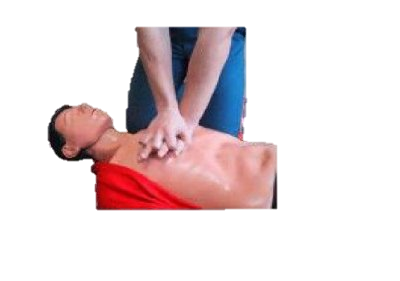 Compressions thoraciques  (→ circulation manuelle du sang)
Plan dur horizontal, non mouillé
Se mettre à côté de la victime (à genou) 
Dénuder si possible

Talon de la main : centre poitrine, 
ligne médiane, moitié inférieure 
du sternum 
Mains croisées ou à plat 
(Attention thorax)
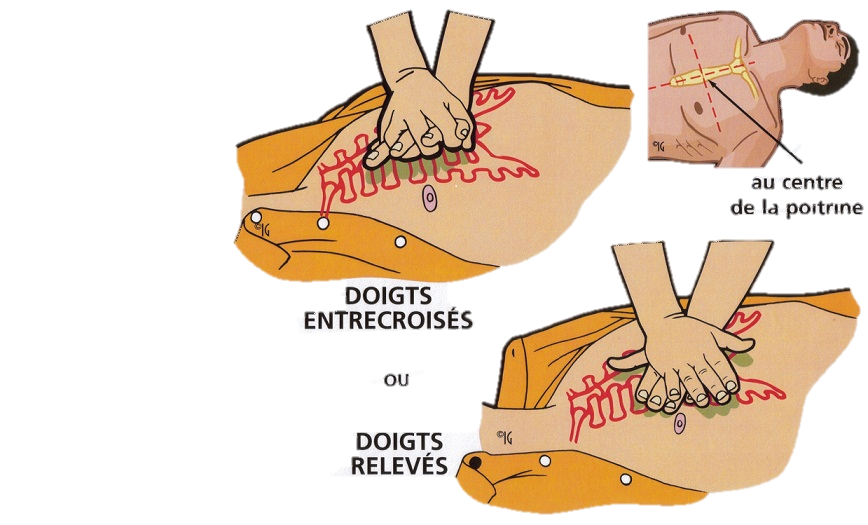 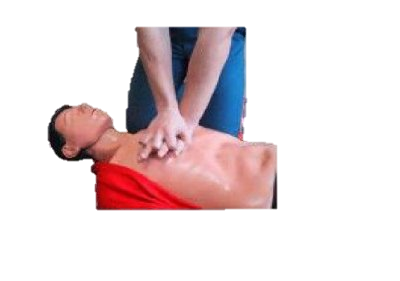 Compressions thoraciques  (→ circulation manuelle du sang)
Compressions 5 à 6 cm de profondeur 
      (bras armés, coudes verrouillés)
Tps compression = tps relâchement
      Le thorax reprend sa forme entre 
      les compressions 
Cycle de 30 compressions
 
Comprimer fortement le sternum 
Rythme 100 à 120 compressions/min
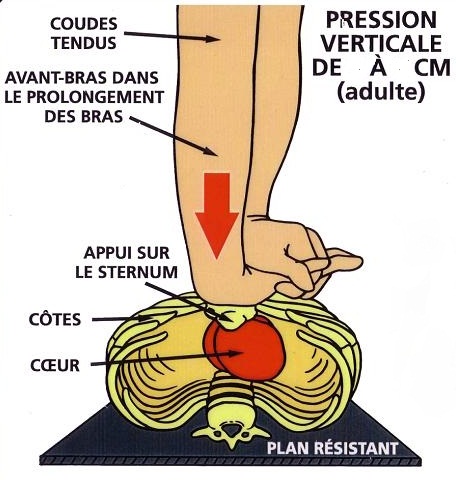 6
5
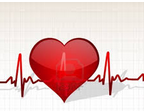 Compressions thoraciques  (→ circulation manuelle du sang)
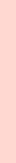 Enfoncement : 1/3 épaisseur thorax 

30 compressions - Rythme 100-120/min
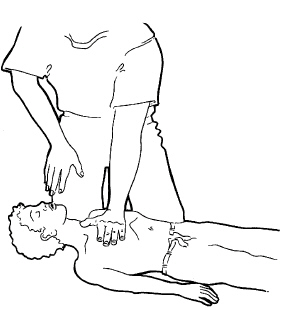 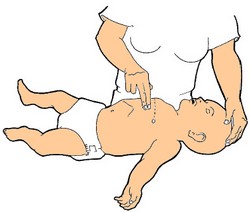 Talon d’une main : 
1 doigt au dessus du bas du sternum et jonction des côtes
Pulpe de 2 doigts : 
dans l’axe sternum à la jonction dernières côtes
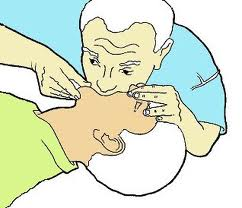 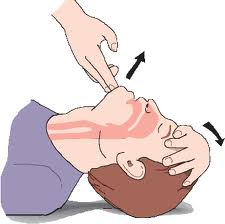 Insufflations(→ recharger en 02)
Libération des voies aériennes 
Pincer nez (pas de fuite) et maintenir tête en arrière avec le front 
Ouvrir la bouche avec main du menton 
Inspirer sans excès et appuyer fermement la bouche autour de la bouche de la victime (avec ou sans masque) 
Insuffler jusqu’à soulèvement poitrine (1sec)
Reprendre souffle – La poitrine s’affaisse – Insuffler à nouveau

Si pas de soulèvement : mauvaise position, fuite, corps étranger. 
Si les insufflations ne peuvent pas être réalisées : reprendre les compressions
 
2 insufflations lentes et progressives en 5 sec max 
Arrêter au soulèvement poitrine
Insufflations(→ recharger en 02)
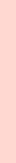 Voies aériennes libérées (menton élevé, tête maintenue en position)
2 insufflations lentes et progressives en 5 sec max
Arrêter dès soulèvement poitrine
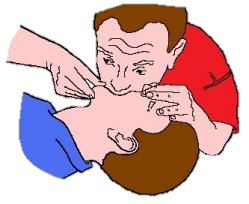 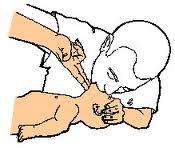 Tête position neutre menton élevé 
Insufflations nez + bouche
Faible volume d’air
Idem adulte mais moins d’air insufflé
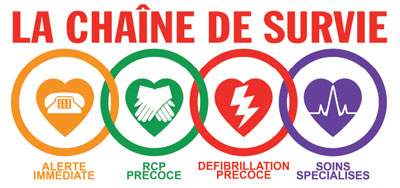 Victime inconsciente 
qui ne respire plus :

Alerter

Demander un Défibrillateur
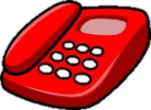 Réanimation Cardio – Pulmonaire :
Cycles de 30 compressions thoraciques / 2 insufflations
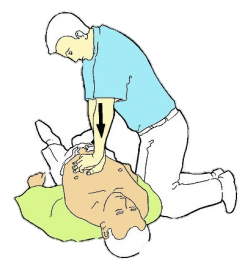 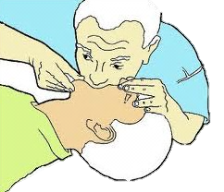 Apprentissage des gestes

(Analyse – Alerte – Compressions thoraciques – Insufflations)
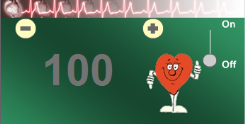 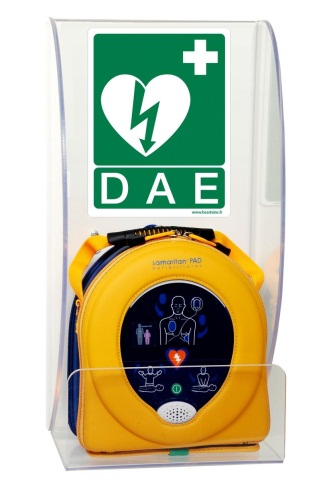 Le Défibrillateur Automatisé Externe (DAE)
Mis à disposition du public :
Aéroports, avions, gares, trains
Magasins, centres commerciaux 
Lieux de travail, établissements scolaires
Certains immeubles d’habitations
Services secours / Associations sécurité civile 

A quoi sert-il ? 
Analyse l’activité électrique du cœur 
Détecte anomalie de fonctionnement
Délivre un choc électrique pour arrêter 
     l’activité anarchique du cœur.
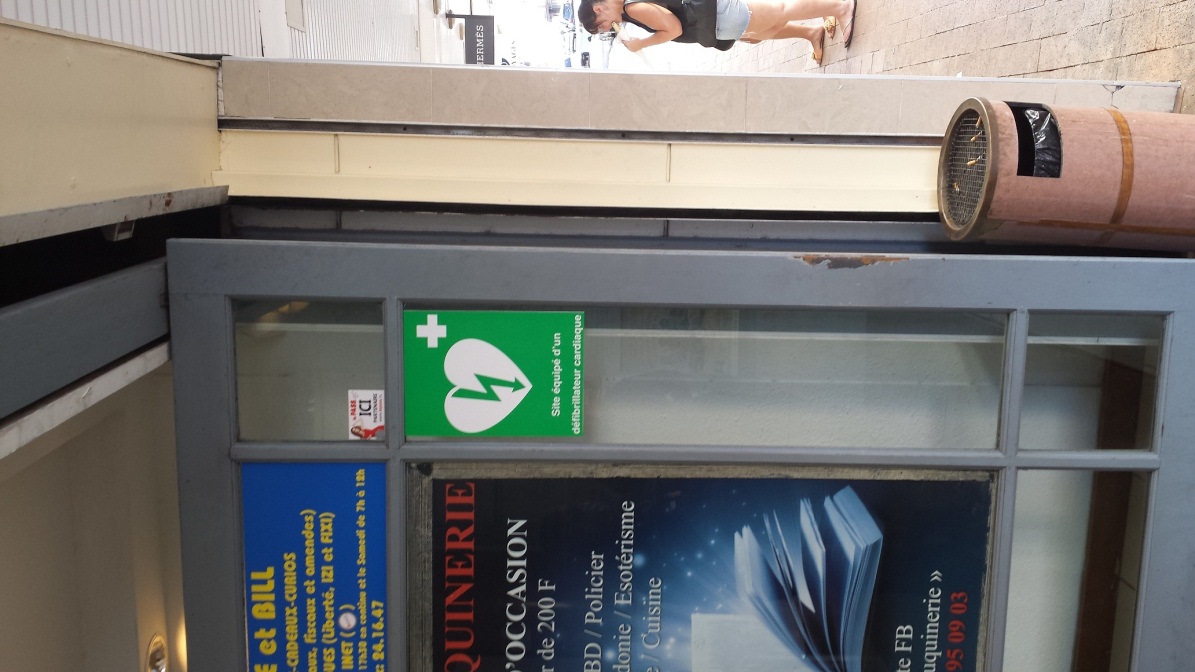 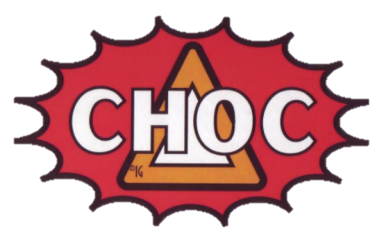 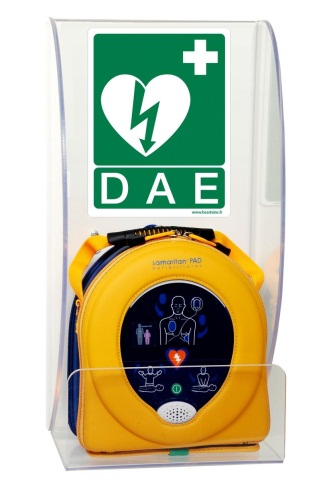 Le Défibrillateur Automatisé Externe (DAE)
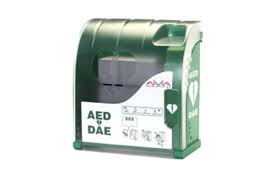 Composition  :

Ciseaux, rasoir, compresses
Base qui délivre le choc, 
    avec haut-parleur, autoalimenté. 
Bouton On/off 
Bouton choc selon modèle
Electrodes USAGE UNIQUE 
    (tailles ≠ ) +  paire de rechange
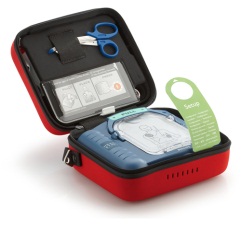 Le Défibrillateur Automatisé Externe (DAE)
Fonctionnement :

Mise en marche tout se suite
Préparer victime 
Placer électrodes selon schéma sur les électrodes
Connecter électrodes si besoin
Ne pas toucher la victime pendant analyse
Ecarter les personnes : Délivrer le choc si recommandé
Reprendre compressions thoraciques immédiatement sauf contre-indication annoncée par le défibrillateur. 



Mise en œuvre le plus vite possible  
Interrompre le moins compressions thoraciques
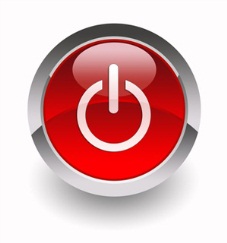 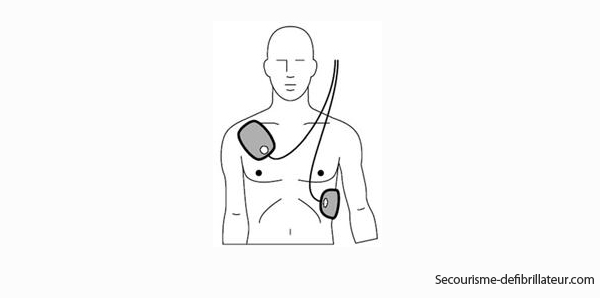 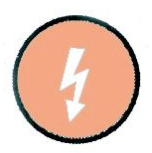 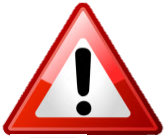 Risques et contraintes
Sol mouillé, Surface métallique

Stimulateur cardiaque, Timbre médicamenteux

Si détection mouvement par le défibrillateur  :  
      vérifier respiration victime

Si non fonctionnement :  vérifier connexion 
      ou sortir 2ième paire électrode.
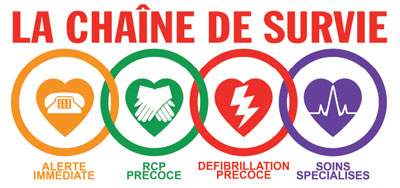 Victime inconsciente 
qui ne respire plus :

Alerter

Demander un Défibrillateur
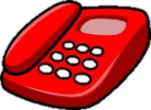 Réanimation Cardio – Pulmonaire :
Cycles de 30 compressions thoraciques / 2 insufflations




Installer le défibrillateur dès son arrivée 
Suivre les consignes du défibrillateur
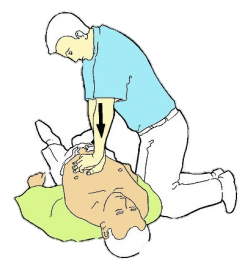 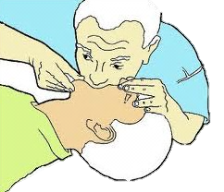 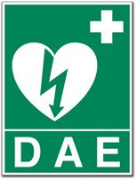 Poursuivre la réanimation jusqu’à : 
- reprise de respiration 
- prise en charge médicale
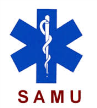 Apprentissage des gestes
 
avec pose du défibrillateur
Arrêt cardiaque chez l’enfant ou le nourrisson
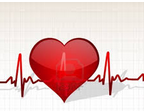 Objectif : vous devez être capable de mettre en œuvre une réanimation cardio-pulmonaire, avec ou sans défibrillateur automatisé externe, chez un enfant ou un nourrisson inconscient qui ne respire plus.
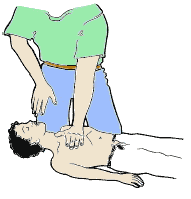 NERETTI - Moniteur PSC1 - Nouvelle-Calédonie
Face à une victime en arrêt cardiaque...
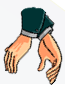 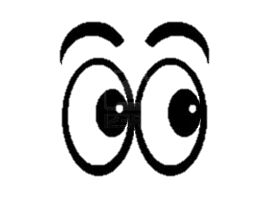 Analyser la situation - Protection
Vérifier la CONSCIENCE

 → Inconscience :  A l’aide !
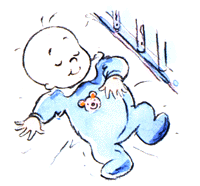 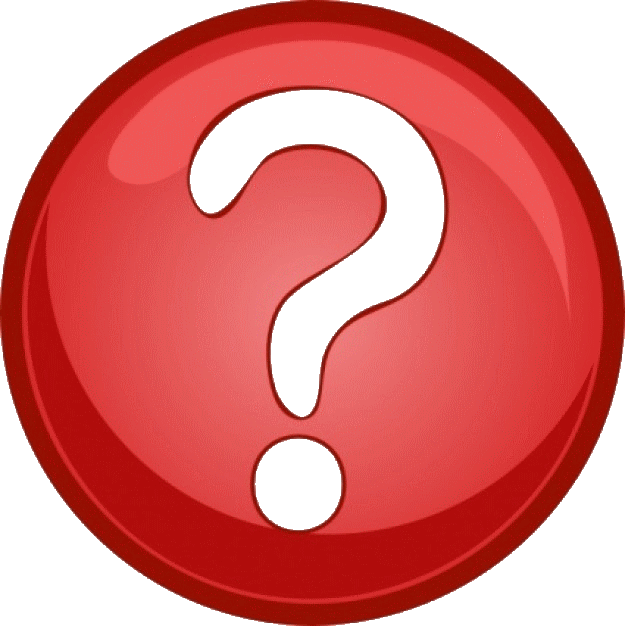 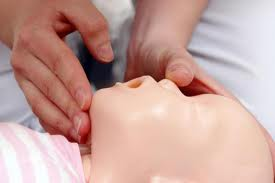 Vérifier la RESPIRATION (10 sec. Max)
→ Ne respire pas
Alerte + Recherche défibrillateur
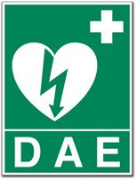 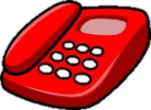 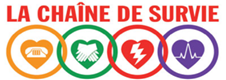 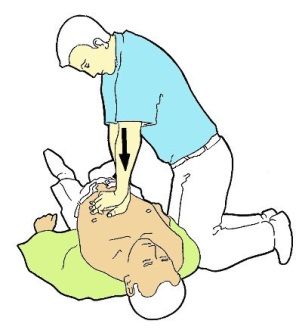 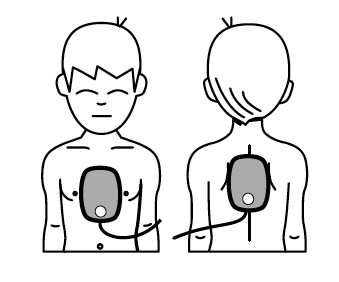 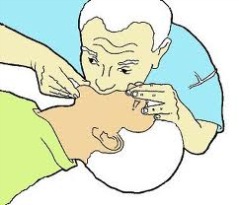 Réanimation cardio-pulmonaire 
/ Pose défibrillateur
Prise en charge par les secours
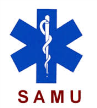 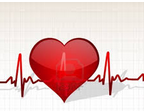 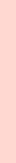 Enfoncement : 1/3 épaisseur thorax 
30 compressions - Rythme 100-120/min
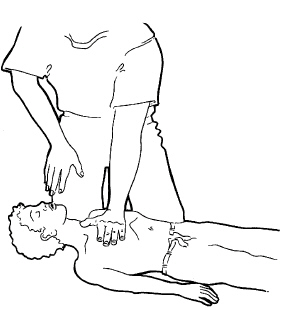 Compressions thoraciques
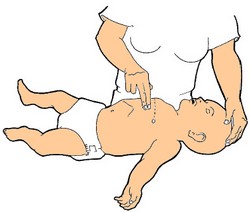 Talon d’une main : 
1 doigt au dessus du bas du sternum et jonction des côtes
Pulpe de 2 doigts : 
dans l’axe sternum à la jonction dernières côtes
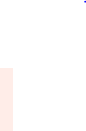 Voies aériennes libérées (menton élevé, tête maintenue en position)
2 insufflations lentes et progressives en 5 sec max
Arrêter dès soulèvement poitrine
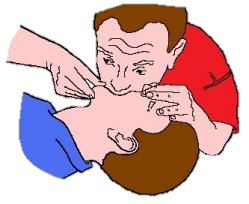 Insufflations
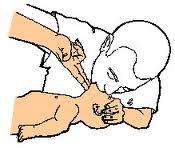 Tête position neutre menton élevé 
Insufflations nez + bouche
Faible volume d’air
Idem adulte mais moins d’air insufflé
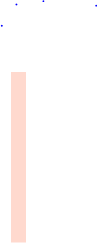 Installer le + tôt possible. 
Interrompre le moins les compressions thoraciques
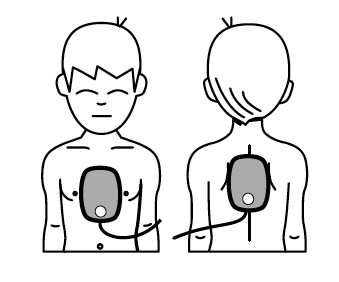 Défibrillateur
Appareils adaptés : 
- électrodes enfant, réducteur d’énergie...
ou électrodes adultes :
- 1 électrode milieu thorax  
- 1 électrode milieu dos
Apprentissage des gestes
 
avec pose du défibrillateur chez

 l’enfant et le nourrisson
?
Cas concrets